Catholics ~ Priests
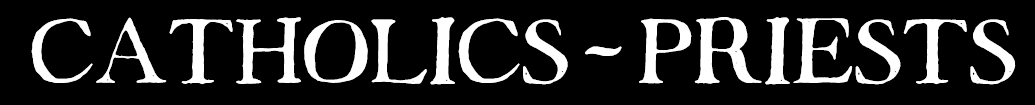 Challenge 2
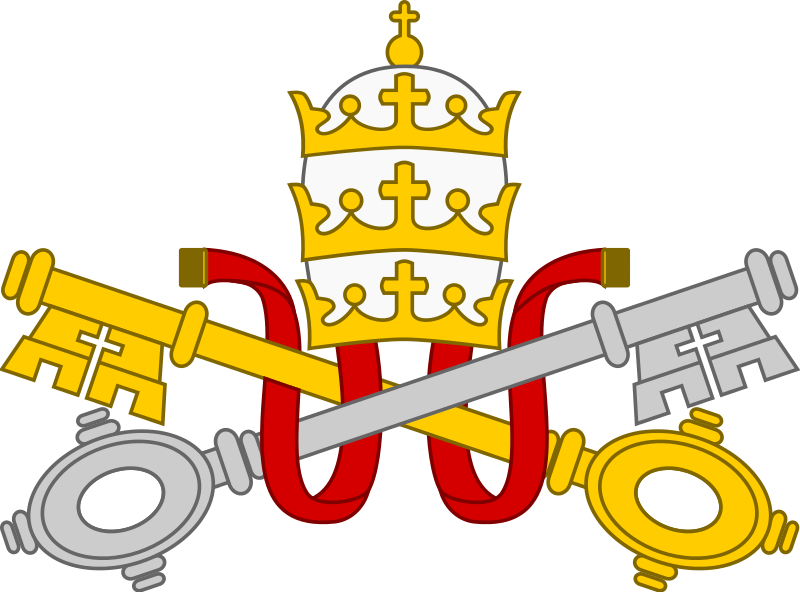 Challenge 2
Create a leaflet on marriage (from a priest’s perspective), explaining how they might help the couple in choosing hymns, readings etc. 
Also considering how a priest might help the couple prepare for their wedding and married life, discussing the vows and how they will hope to share their lives together and, hopefully, with children in the future.
Use information from the film, copies of the Catholic marriage ceremony and other sources. Th e leaflet should guide newly-ordained priests who are performing a marriage ceremony for the first time.